Function
353156 – Microprocessor
Asst. Prof. Dr. Choopan Rattanapoka and Asst. Prof. Dr. Suphot Chunwiphat
What is Function ?
Sometimes, you need to do an operation that involve many instructions and you want to use that operation often.
For example : you want to compute an equation f(N, R)
f(N,  R)  =    N! + R! – (N – R)!
You need to compute  
N!
(N – R)!
R!
So, you need to code instructions to find factorial 3 times.
Factorial
Factorial  of n  	=   n * (n – 1)!
			=   n * (n – 1) * (n – 2)!
			=   n * (n – 1) * (n – 2) *…* 1
Remind : 0! = 1
Example :
5! = 5 * 4 * 3 * 2 * 1 = 120
Code for Computing Factorial
We use 3 variables. Thus, assume we map 
Factorial  a1
i  a2
N  v1
int  Factorial = 1, i;

i  = N;
while (i >= 1) {
      Factorial = Factorial * i;
      i = i – 1;
}
Factorial = 1
i = N
i >= 1
true
false
Factorial = Factorial * i
MOV   a1, #1
              MOV   a2, v1
LOOP     CMP    a2,  #1
              BLT      DONE
              MUL    a1, a2, a1
              SUB     a2, a2, #1
              B         LOOP
DONE
i  = i - 1
Code for Computing f(N,R) without using function
Example : Assume that we fix N = 5 and R = 3, f(N,  R)  =    N! + R! – (N – R)!
;Compute  (N-R)! -> (2!), A1(Factorial), A2(i), 
;(N-R) = 2, Result in A1
              MOV   a1, #1         ; Factorial = 1
              MOV   a2, #2         ; i = 2 (=(N-R))
LOOP3   CMP    a2,  #1        ; Compare i and 1
              BLT      DONE3        ;  if i < 1, jump to DONE1
              MUL    a1, a2, a1   ; Factorial = Factorial * i
              SUB     a2, a2, #1  ; i = i - 1
              B         LOOP3        ; jump to Loop1
DONE3

               ADD  v1, v1, v2    ;  N! + R!
               SUB   a1, v1, a1    ;  (N! + R!) – (N – R)!
;Compute  N!(5!), A1(Factorial), A2(i), N = 5, Result in A1
              MOV   a1, #1          ; Factorial = 1
              MOV   a2, #5          ; i = 5 (=N)
LOOP1   CMP    a2,  #1         ; Compare i and 1
              BLT      DONE1         ;  if i < 1, jump to DONE1
              MUL    a1, a2, a1    ; Factorial = Factorial * i
              SUB     a2, a2, #1   ; i = i - 1
              B         LOOP1         ; jump to Loop1
DONE1
              MOV   v1,  a1	       ; V1 stores result of 5!

;Compute  R!(3!)  A1(Factorial), A2(i), R = 3, Result in A1
              MOV   a1, #1 	       ; Factorial = 1
              MOV   a2, #3         ; i = 3 (=R)
LOOP2   CMP    a2,  #1        ; Compare i and 1
              BLT      DONE2        ;  if i < 1, jump to DONE2
              MUL    a1, a2, a1   ; Factorial = Factorial * i
              SUB     a2, a2, #1  ; i = i - 1
              B         LOOP2        ; jump to Loop2
DONE2
              MOV   v2,  a1	      ; V2 stores result of 5!
Wow, lot of code, isn’t it ?
Function : How does it work
Input
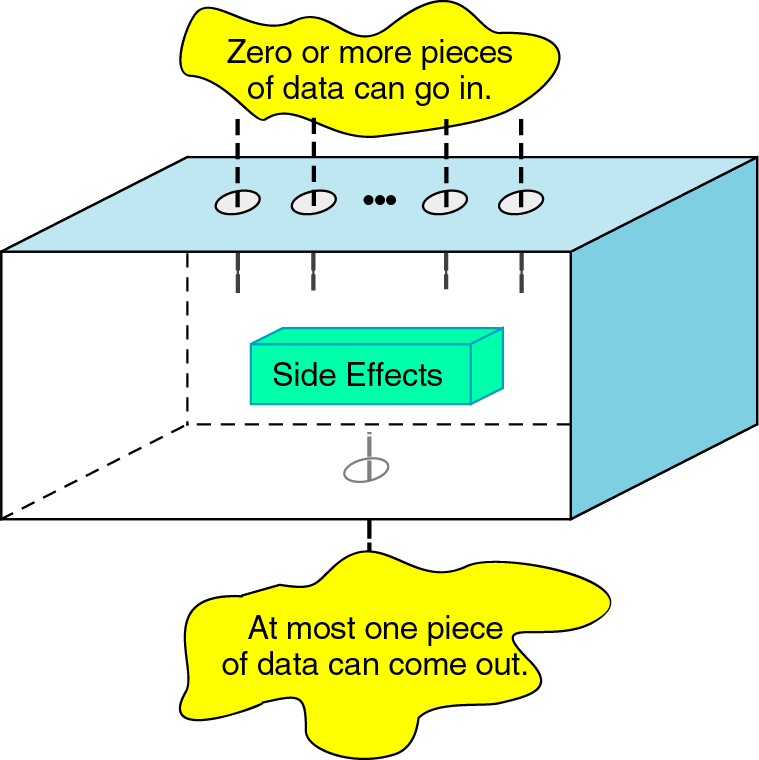 Function
Output
Define a Function in C
Function name
Type of function
Function input (parameters or arguments)
int      power2(int x) 
{
          int y;
          
          y = x * x;
          
          return(y);
}
Local variable
Function instructions
Return value from Function
Review : C function (1)
#include <stdio.h>  
                             
int  power3(int  x) {
       return( x * x * x);
}
 
int  main(int argc, char **argv)‏ {
       int  num;
      num  = power3(2);
      printf(“2^3 = %d\n”, num);
}
power3
x
8
Main
num
2
?
2^3 = 8
Review : C function (2)
#include <stdio.h>  
                             
int  sum(int  x, int  y) 
{
       return(x + y);
}
 
int main(int argc, char **argv)‏ 
{
      int a = 5, b = 10,  f;
      f = sum(a, b);
      printf(“Summation of %d and %d = %f\n”, 
                                                     a, b, f);
}
average
x
15
y
Main
a
5
5
b
10
10
f
?
Summation of 5 and 10 = 15
Review : C function (3)
Example : Assume that we fix N = 5 and R = 3, f(N,  R)  =    N! + R! – (N – R)!
int main(int argc, char **argv)‏  {
      int  N = 5, R = 3,  N_R = 2;
      int  factorialN = 1,  factorialR = 1;
      int  factorialN_R = 1,  result;
      //Compute N!
      i  = N;
      while (i >= 1) {
             factorialN = factorialN * i;
             i = i – 1;
      }
      //Compute R!
      i  = R;
      while (i >= 1) {
             factorialR = factorialR * i;
             i = i – 1;
      }
//Compute (N-R)!
      i  = N_R;
      while (i >= 1) {
             factorialN_R = factorialN_R * i;
             i = i – 1;
      }

       //Compute the result of equation
       result = factorialN + factorialR 
                   – factorialN_R;
}
Review : C function (4)
Example : Assume that we fix N = 5 and R = 3, f(N,  R)  =    N! + R! – (N – R)!
Factorial Function
Main Function
int Factorial(int   x) {
             int   i, factorial = 1;
             i  = x;
             while (i >= 1) {
                 factorial = factorial * i;
                 i = i – 1;
             }
             return  factorial;
}
int main(int argc, char **argv)‏  {
        int N    = 5;
        int R     = 3;
        int N_R = 2;
       //Compute the result of equation
       result = Factorial(N) + 
                   Factorial(R)  -
                   Factorial(N_R);
}
Call Functions
Basic of Function Call
Caller
Set up arguments 
Jump to function


 Access result
            .
            .
            .
Callee
Access arguments
 Compute
 Set up return value
 Jump back to caller
ARM Procedure Call Standard (APCS)
Conventions for use of register simplification
Instruction Support for Function Call
..... sum(a, b);  .....

int  sum(int  x, int  y) 
{
       return(x + y);
}
Assume 
 a stores value in V1 register
 b stores value in V2 register
How do you know the return address ??
MOV   LR,  #0x1010
New version of ARM assembler recommends to use    BX   LR  instead of   MOV PC, LR
ARM helps you with BL instruction
BL  SUM     MOV  LR, return_address and then B SUM
Example 1: ARM calculation without function
We want to compute  23 + 33 - 13   
Output will be stored in register a1
AREA   ex1_no_func, CODE,  READONLY
     ENTRY
start
      MOV  a1,  #2		; Set a1 = 2
      MUL   v1, a1, a1	; v1 = a1 * a1
      MUL   v1, a1, v1	; v1 = a1 * v1 = 23

      MOV  a1, #3		; Set  a1 = 3
      MUL   v2, a1, a1	; v2 = a1 * a1
      MUL   v2, a1, v2	; v2 = a1 * v2 = 33

      MOV  a1, #1		; Set a1 = 1
      MUL   v3, a1, a1	; v3 = a1 * a1
      MUL   v3, a1, v3	; v3 = a1 * v3 = 13

      ADD   a1, v1, v2	; a1 = v1 + v2 = 23 + 33 
      SUB    a1, a1, v3             ; a1 = a1 – v3 = (23 + 33)- 13
      END
Example 1: ARM calculation with function
We want to code a function called power3 which helps us to compute  23 + 33 - 13   
Output will be stored in register a1
AREA   ex1_func, CODE,  READONLY
     ENTRY
start
      MOV  a1,  #2		; Set a1 = 2
      BL       POWER3		; Call function
      MOV  a2,  a1	    	;  a2 = 23

      MOV  a1, #3		; Set  a1 = 3
      BL       POWER3		; Call function
      MOV  a3,  a1		;  a3 = 33

      MOV  a1, #1		; Set a1 = 1
      BL       POWER3 		; Call function a1 = 13

      ADD   a2, a2, a3		; a2 = 23 + 33 
      SUB    a1, a2, a1             	; a1 = (23 + 33)- 13
         B  Exit


Exit END
POWER3                
      MUL   v1, a1, a1   ; v1 = a1 * a1
      MUL   a1, v1, a1   ; a1 = v1 * a1
      BX   LR	     ; return
ASM code for computing power3
Example 1: ARM calculation with function
We want to code a function called power3 which helps us to compute  23 + 33 - 13   
Output will be stored in register a1
AREA   ex1_func, CODE,  READONLY
     ENTRY
start
      MOV  a1,  #2		; Set a1 = 2
      BL       POWER3		; Call function
      MOV  a2,  a1	    	;  a2 = 23

      MOV  a1, #3		; Set  a1 = 3
      BL       POWER3		; Call function
      MOV  a3,  a1		;  a3 = 33

      MOV  a1, #1		; Set a1 = 1
      BL       POWER3 		; Call function a1 = 13

      ADD   a2, a2, a3		; a2 = 23 + 33 
      SUB    a1, a2, a1             	; a1 = (23 + 33)- 13
         B  Exit


Exit END
POWER3                
      MUL   v1, a1, a1   ; v1 = a1 * a1
      MUL   a1, v1, a1   ; a1 = v1 * a1
      BX   LR	     ; return
ASM code for computing power3
Factorial Function in ARM Assembly
We use 2 variables. 
a1  result of factorial
a2  input number
a1 = 1
a2 >= 1
true
false
FACTORIAL              
              MOV   a1,  #1       ;Set result = 1

LOOP     CMP    a2,  #1       ; Compare a2 and 1
              BLT      DONE         ; a2 < 1; jump to DONE

              MUL    a1, a2, a1   ; a1 = a1 * a2
              SUB     a2, a2, #1  ; a2 = a2 - 1

              B         LOOP         ; jump to Loop

DONE     BX       LR	              ; return to caller
a1 = a1 * a2
a2  = a2 - 1
Computing f(N,R) by using function
Example : Assume that we fix N = 5 and R = 3, f(N,  R)  =    N! + R! – (N – R)!
Factorial              
              MOV   a1,  #1       ;Set result = 1

LOOP     CMP    a2,  #1       ; Compare a2 and 1
              BLT      DONE         ; a2 < 1; jmp to DONE

              MUL    a1, a2, a1   ; a1 = a1 * a2
              SUB     a2, a2, #1  ; a2 = a2 - 1

              B         LOOP         ; jump to Loop

DONE     BX       LR	          ; return to caller

EXIT        END
Area  func,  CODE, READONLY
       Entry
START
        MOV   a2,  #5        ; Set argument = 5
        BL        Factorial      ; Call function
        MOV    v1,  a1        ; Backup result to v1 (5!)

        MOV   a2, #3         ; Set argument = 3
        BL        Factorial      ; Call function
        MOV    v2,  a1        ; Backup result to v2 (3!)

        MOV   a2, #2         ; Set argument = 2
        BL        Factorial      ; Call function a1 = 2!

        ADD     v1, v1, v2    ; v1 = 5! + 3!
        SUB      a1, v1, a1   ; a1 = (5! + 3!) – 2!
        B         EXIT	     ; End program
Comparing code with and without function
AREA  nofunc, CODE, READONLY
              ENTRY
START     MOV   a1, #1 
              MOV   a2, #5
LOOP1   CMP    a2,  #1
              BLT      DONE1
              MUL    a1, a2, a1
              SUB     a2, a2, #1
              B         LOOP1
DONE1   MOV   v1,  a1	
              MOV   a1, #1 	
              MOV   a2, #3  
LOOP2   CMP    a2,  #1 
              BLT      DONE2
              MUL    a1, a2, a1
              SUB     a2, a2, #1
              B         LOOP2
DONE2   MOV   v2,  a1	
              MOV   a1, #1
              MOV   a2, #2
LOOP3   CMP    a2,  #1
              BLT      DONE3
              MUL    a1, a2, a1
              SUB     a2, a2, #1
              B         LOOP3
DONE3   ADD  v1, v1, v2
              SUB   a1, v1, a1
              END
AREA  func,  CODE, READONLY
       	ENTRY
START         MOV    a2,  #5
        	BL        Factorial
        	MOV    v1,  a1
        	MOV   a2, #3
	BL        Factorial
        	MOV    v2,  a1
                   MOV   a2, #2
       	BL        Factorial
 	ADD     v1, v1, v2 
	SUB      a1, v1, a1
	B         EXIT
Factorial  	MOV   a1,  #1
LOOP     	CMP    a2,  #1
	BLT      DONE
                   MUL    a1, a2, a1
                   SUB     a2, a2, #1
                   B         LOOP
DONE          BX       LR	
EXIT            
                   END
Assignment 8
Write a program in ARM assembly to compute
	54 – 44 + 34
Define function called POWER4 to compute x4
Input argument of function prepares in register a2
Output of function stores in register a1

Output of Program stores in register a1